МЫ РАДЫ ВАС ПРИВЕТСТВОВАТЬ                      в здании с дошкольными группами п. Шишкин Лес
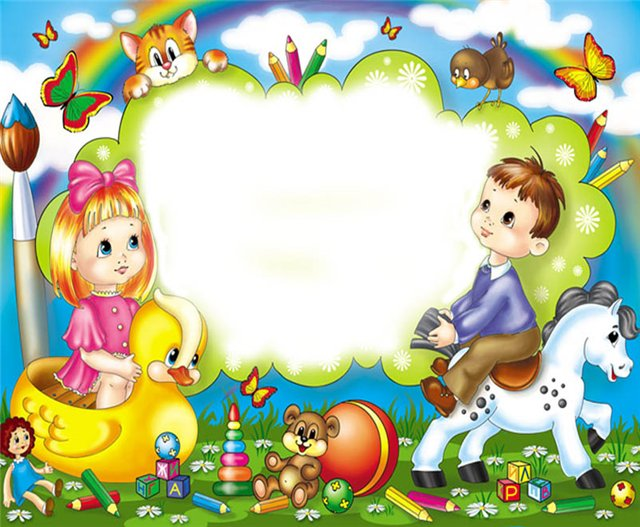 НЕДЕЛЯ ПСИХОЛОГИИ
«Дружба – это лучшее, что есть у человека».
С 20 ноября по 24 ноября 2023 года прошла "Неделя психологии".Основная цель проведения этого мероприятия – вовлечение всех участников образовательного процесса в совместную деятельность, поддержание благоприятного  психологического и эмоционального благополучия, повышение психологической культуры всех участников образовательного процесса, а также демонстрация возможностей психологии через показ различных форм и методов работы.
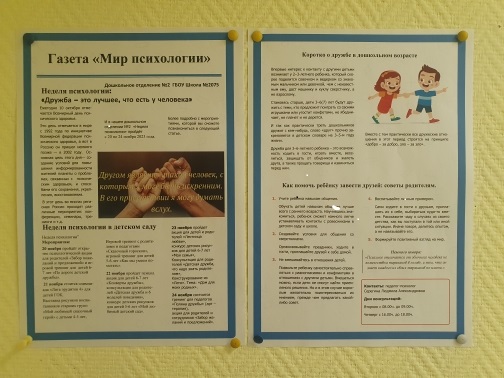 В рамках этой недели проходили различные мероприятий для всех участников образовательного процесса. Они охватили максимальное количество взрослых и детей нашего дошкольного учреждения.  Всю неделю сотрудники и дети  и их родители были настроены на «психологическую» волну. Каждое мероприятие несло смысловую направленность.
День 1:  «День дружбы».   В этот день был проведен игровой тренинг с детьми подготовительных групп                                     «По дороге дружбы». Цель мероприятия: способствовать снижения агрессивности, тревожности, страха, развития коммуникативных качеств детей.Состоялась открытие акции для родителей и педагогов «Забор пожеланий и предложений».  Цель: создание положительного эмоционального фона в дошкольном учреждении.                                                        Для педагогов была проведена консультация «Как помочь ребёнку справиться с застенчивостью».
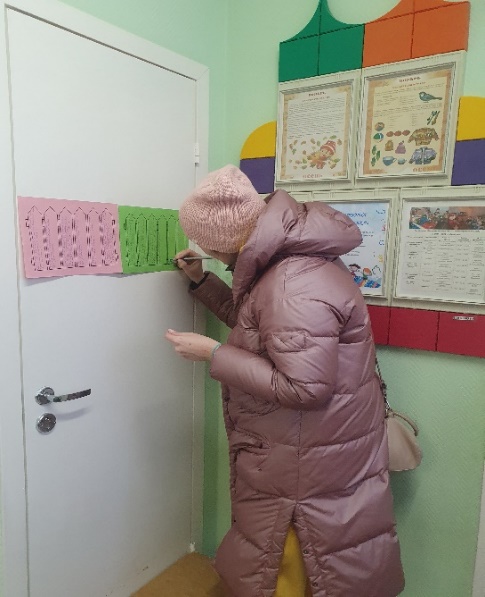 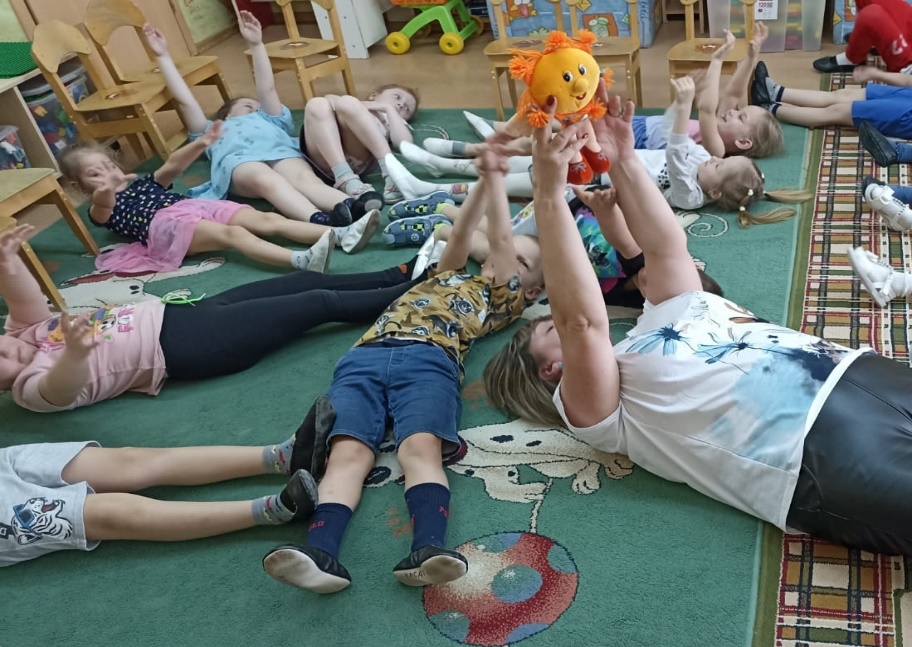 День 2:  «Узнай больше».Дети подготовительных групп с большим удовольствием приняли участие в Олимпиаде                            «Лига эрудитов».Отличное настроение и желание помочь друг другу вызвал у детей старших групп игровой тренинг «Как мы умеем помогать». Цель тренинга: объединение детей, накопление позитивного эмоционального опыта, сплочение коллектива, проявление дружелюбия друг к другу.     Благоприятный психологический климат в коллективе – основа эффективного взаимодействия участников образовательного процесса. Много приятных эмоций вызвал у родителей и сотрудников и игровой тренинг «Сказочный гороскоп».В выставке рисунков воспитанников старших групп «Мой любимый герой сказки» ребята смогли применить свои изобразительные навыки и фантазию.
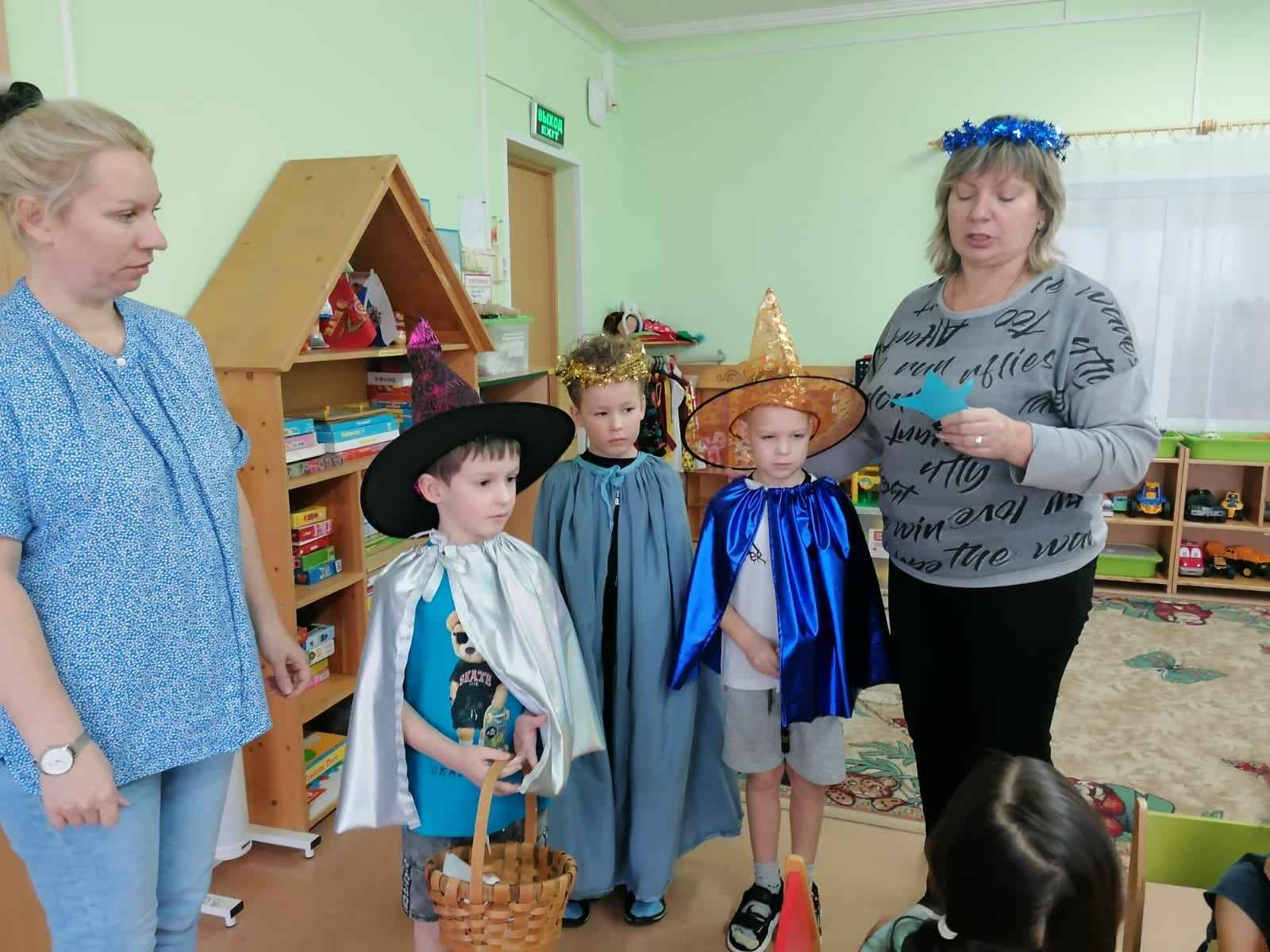 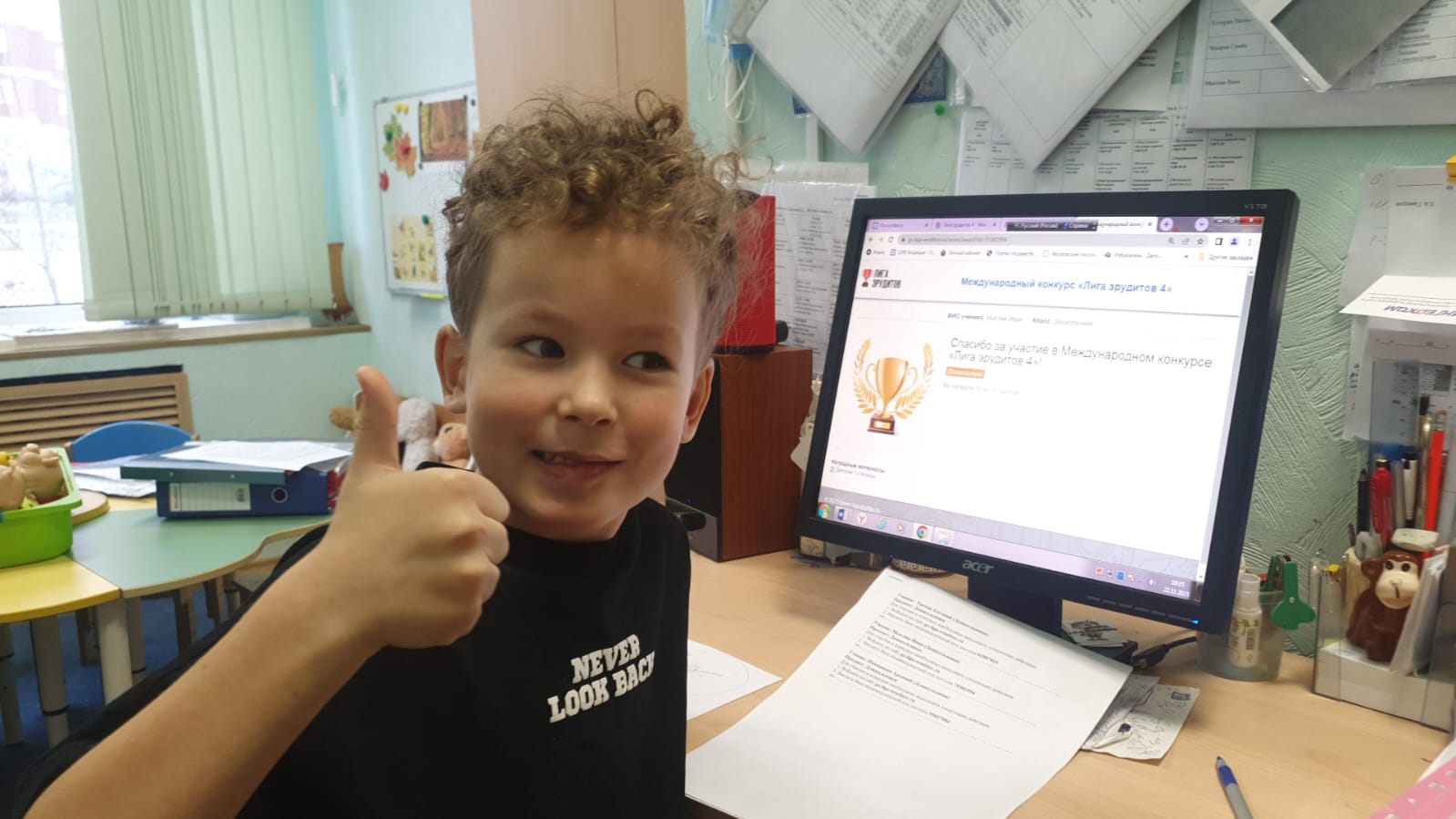 День 3:  «День дружбы».   В этот день был проведен игровой тренинг с детьми подготовительных групп                                     «По дороге дружбы». Цель мероприятия: способствовать снижения агрессивности, тревожности, страха, развития коммуникативных качеств детей.Состоялась открытие акции для родителей и педагогов «Забор пожеланий и предложений».  Цель: создание положительного эмоционального фона в дошкольном учреждении.                                                        Для педагогов была проведена консультация «Как помочь ребёнку справиться с застенчивостью».
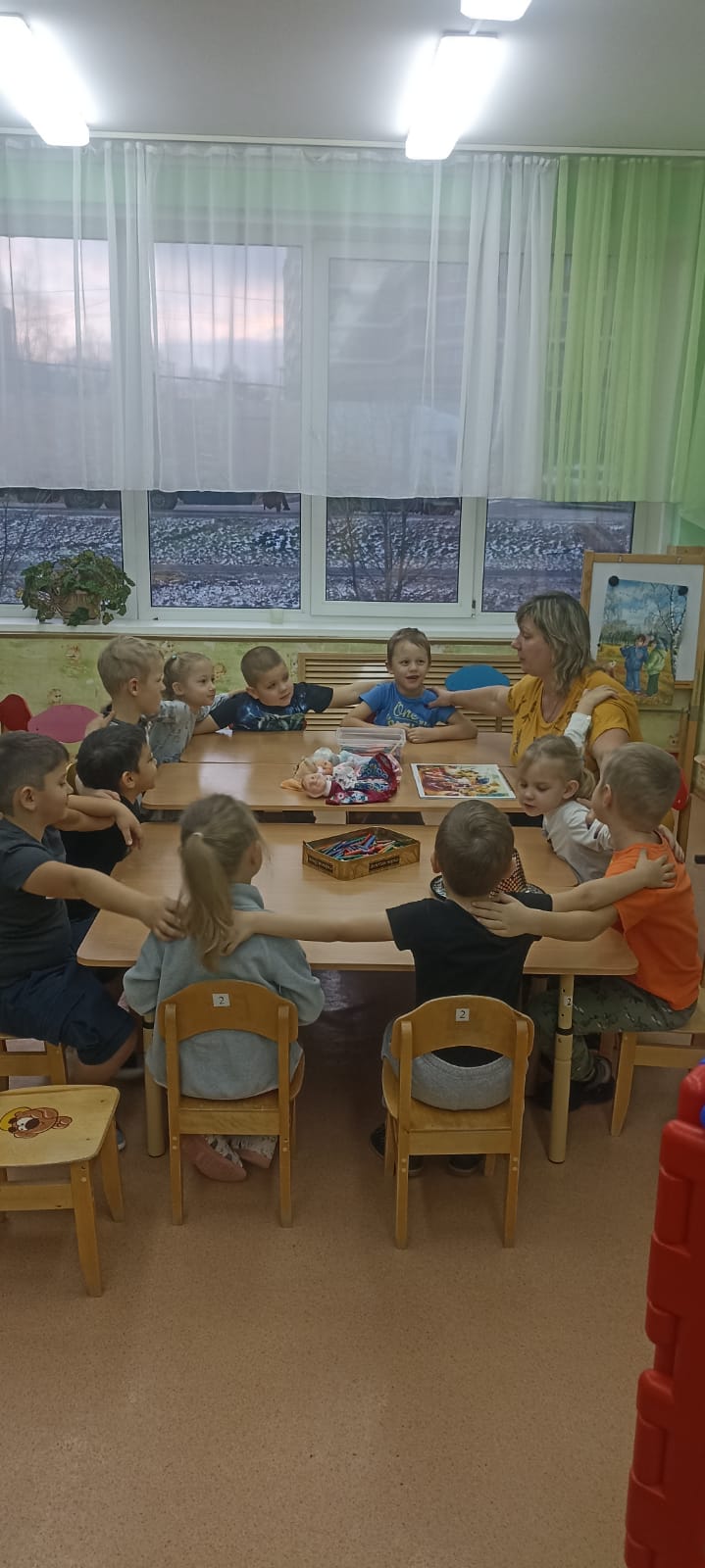 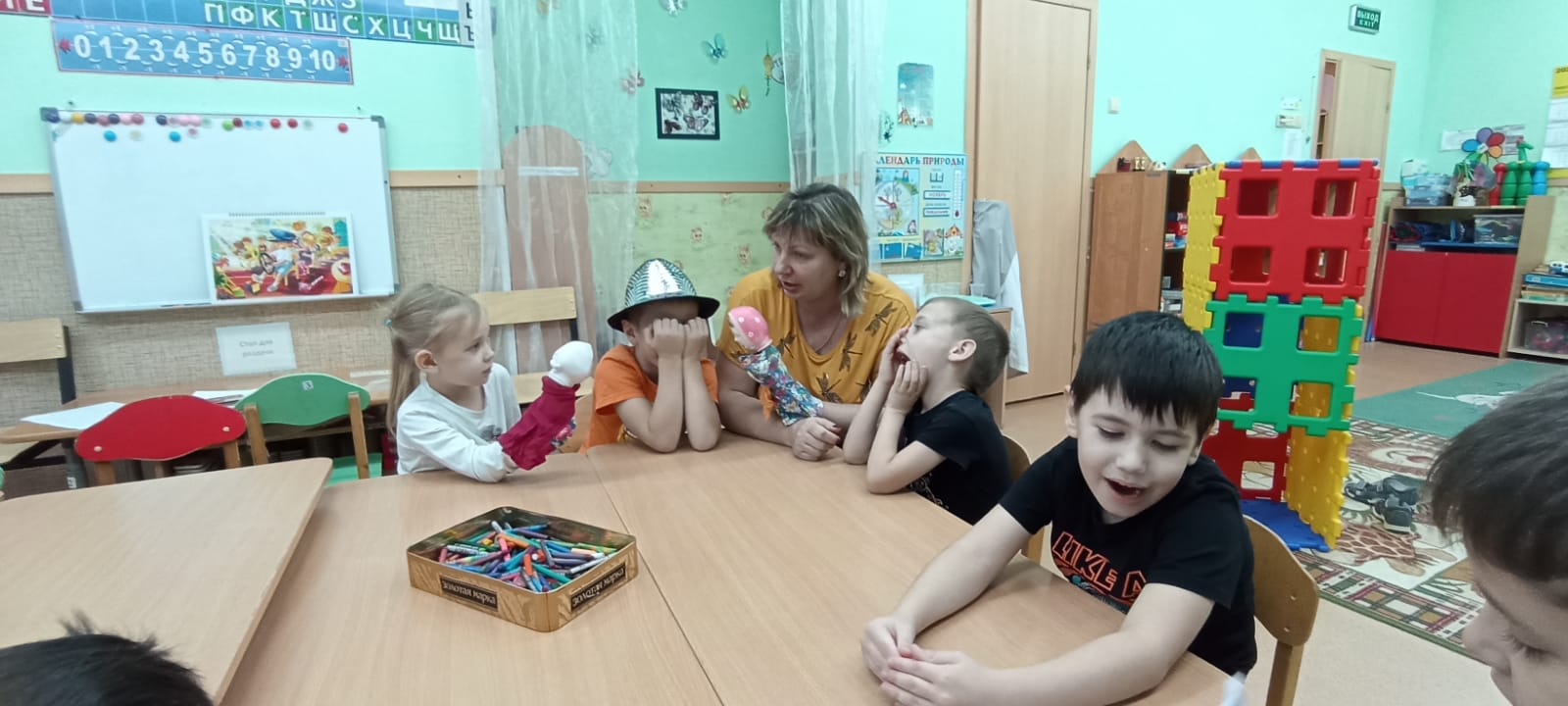 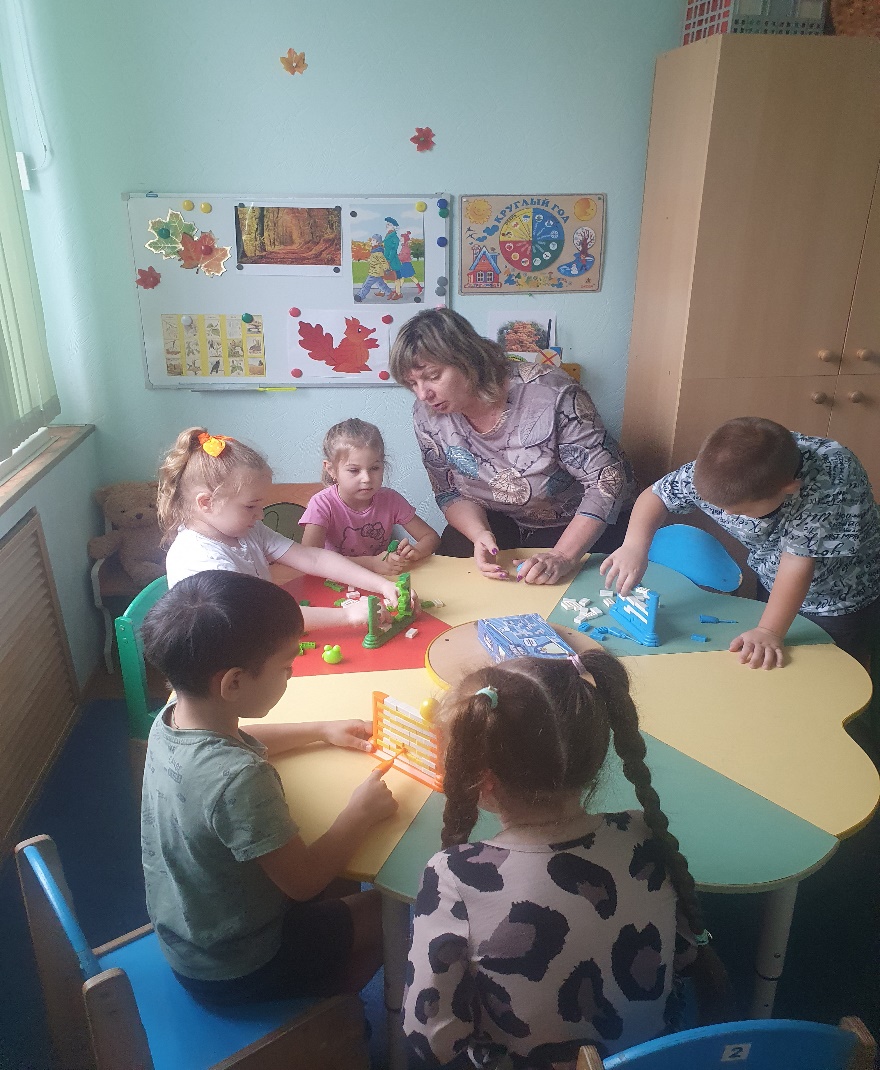 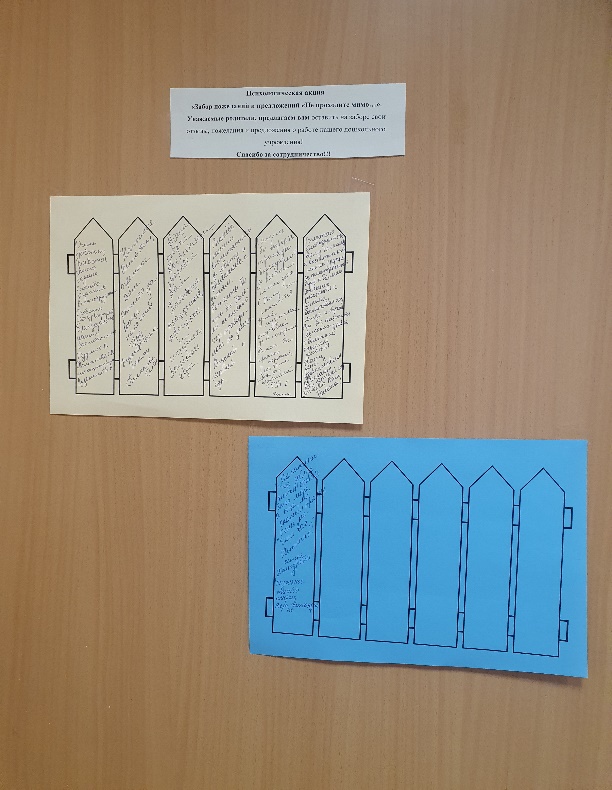 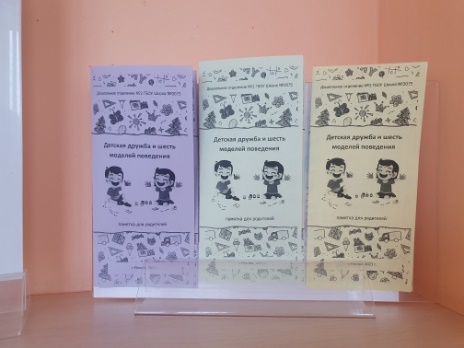 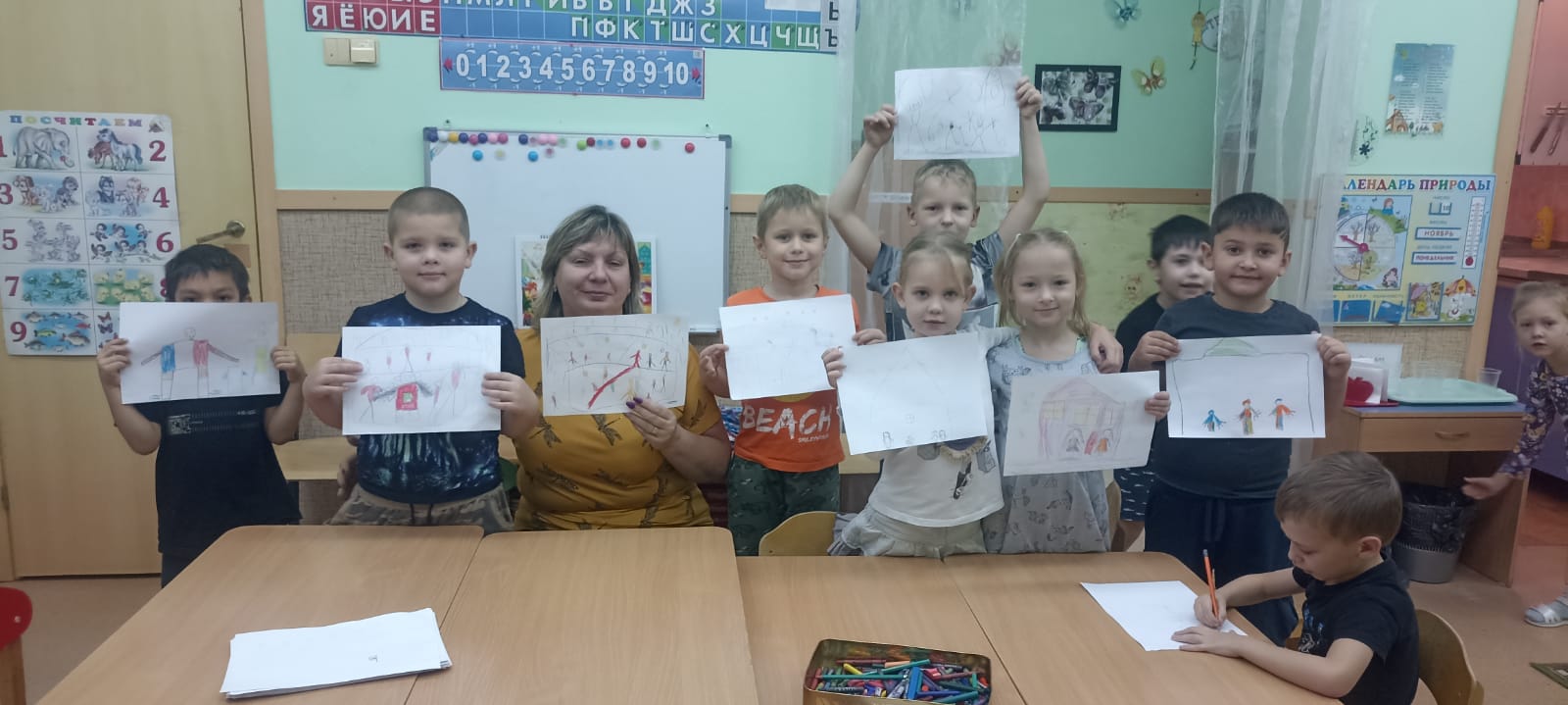 День 4:  «День семьи».Этот день был посвящён семье. Провели акцию для детей и родителей «Лестница любви».  Для воспитанников старших групп прошел конкурс рисунков «Моя семья». . Цель: рисование по данной теме дает возможность увидеть педагогам и родителям взаимоотношения в семье глазами ребёнка.Для родителей была подготовлена стендовая информация с консультацией на тему: «Детская дружба, что надо знать родителям».Был проведен конкурс на лучшую поделку из «Лего» для детей средних группна тему: «Дом для моих родных».
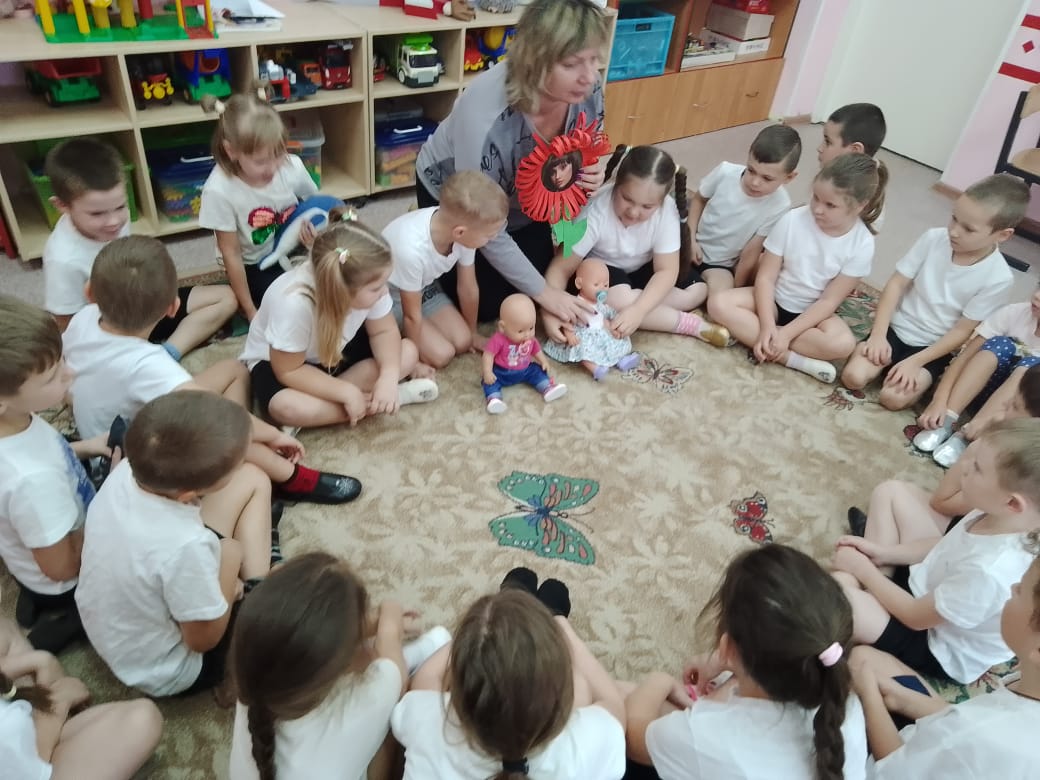 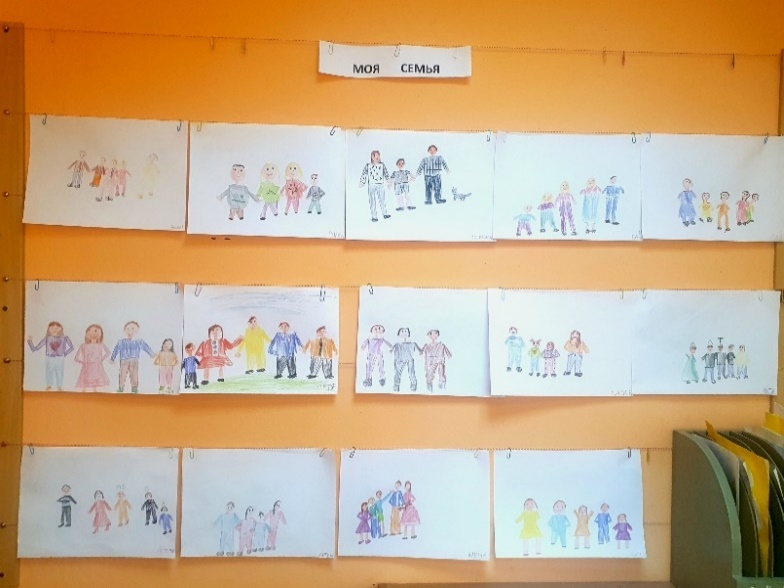 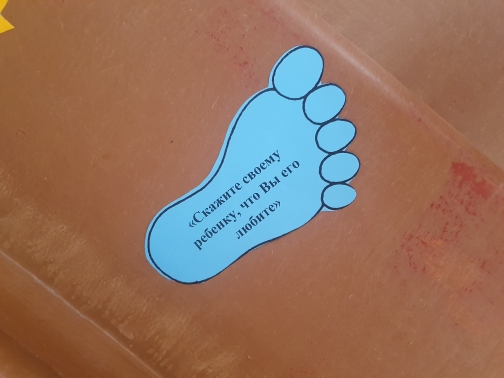 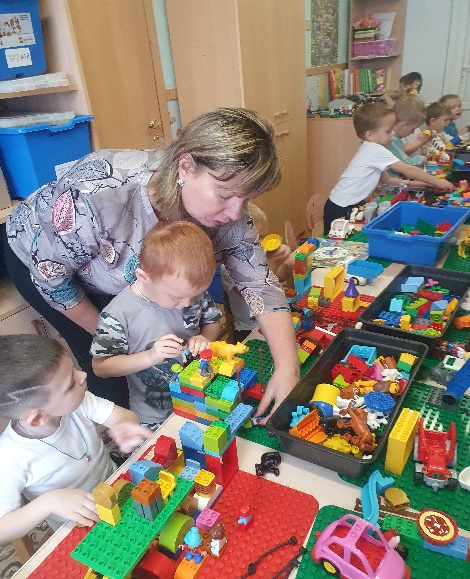 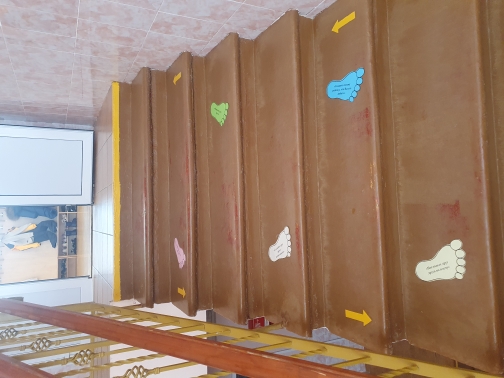 День 5: «Радуга эмоций и настроения». Родителям и педагогам была предложена акция «Цвет дня». Цель акции: изучение настроения взрослых в детском саду. Родителям и педагогам предлагалось выразить свое настроение при помощи цветных кружочков. Много положительных эмоций у сотрудников  вызвал психологический арт - тренинг    «Поляна дружбы» с изготовлением коллективного коллажа «Сердце отдаём детям».
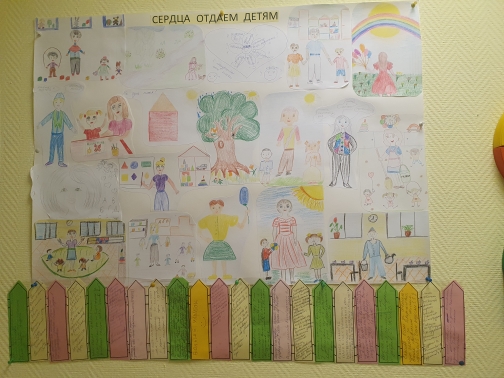 В завершении «Недели психологии» прошло закрытие акции для педагогов и родителей: «Забор пожеланий и предложений» с подведением итогов проведения мероприятий за неделю. Цель: получить обратную связь о ходе акции, подготовить материалы для дальнейшего поддержания и улучшения микроклимата.
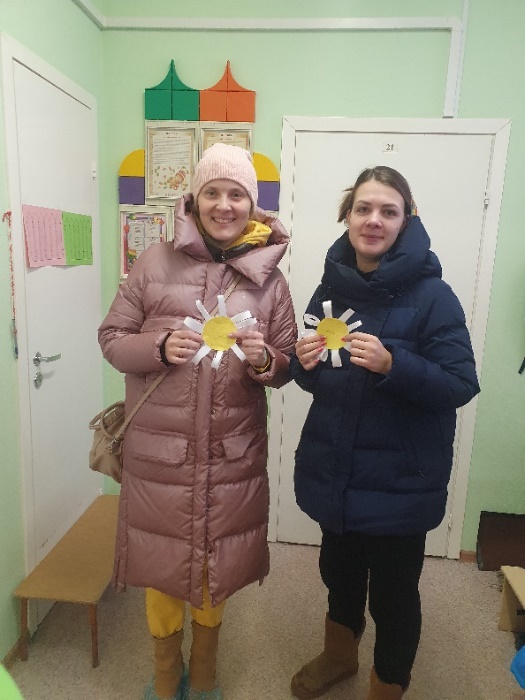 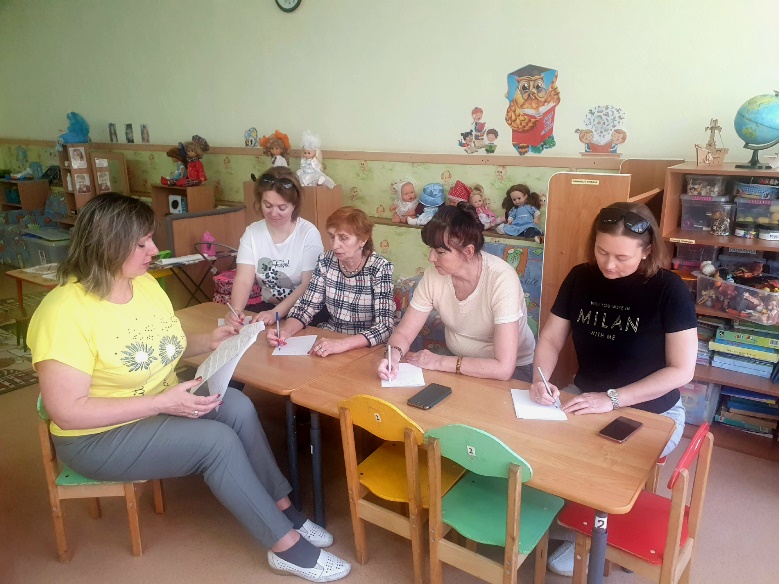